Colorado Energy Office (CEO) 
Home Energy Rebate Programs through the Inflation Reduction Act (IRA)
September 2023
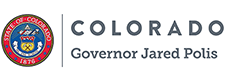 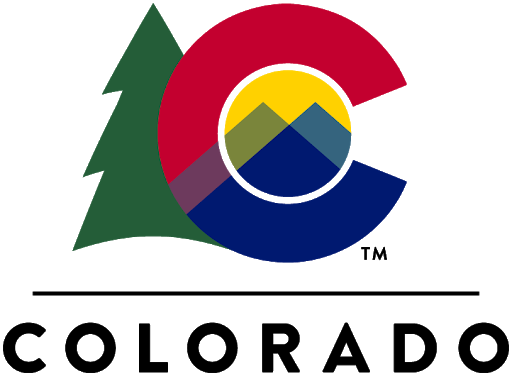 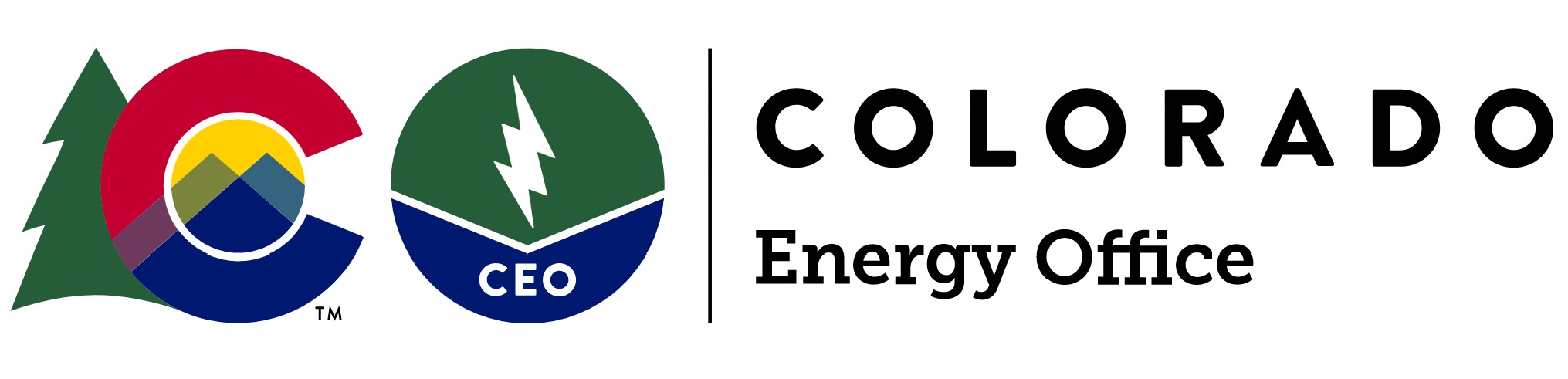 ‹#›
Overview for 15-minutes today with EEBC
IRA Home Rebate Program Requirements & Design Goals 
Define Qualified Electrical Projects 
Gain Your initial feedback
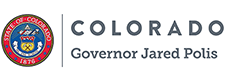 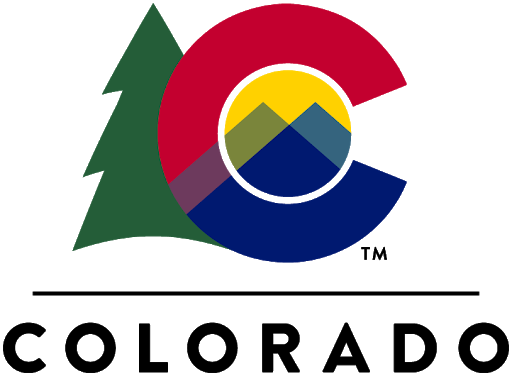 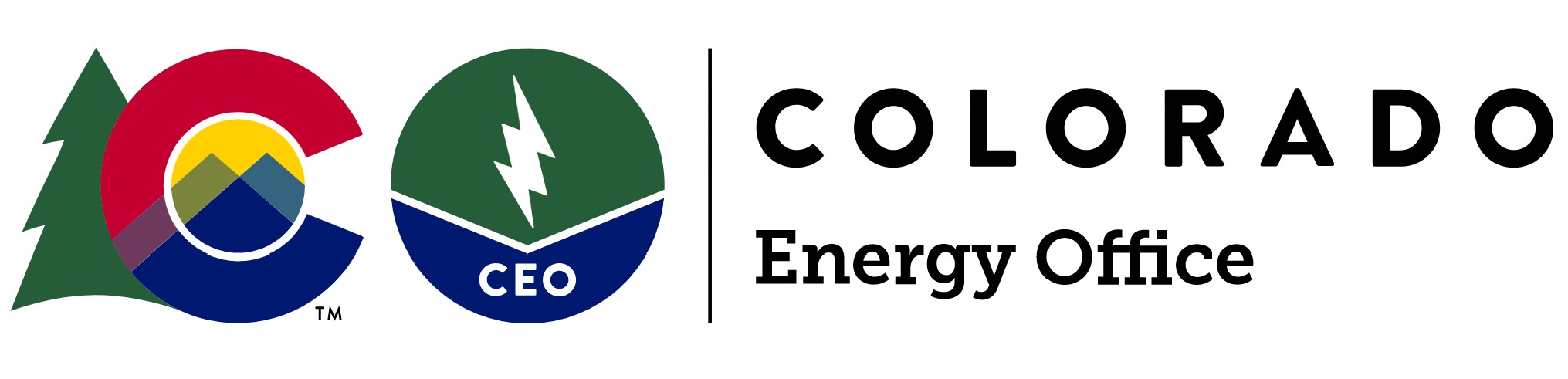 ‹#›
Rebate Program Goals & Requirements
Support workforce to serve Disproportionately Impacted (DI) Communities 
Identify certifications & support certification pathways that support sector
Align with a Qualified Contractor List(s) throughout the State 
Create rebates that are easy to interact with which support households & installers 
Support contracts to confidently share about opportunities within construction sector, personal communities and in their business
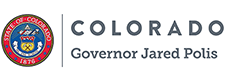 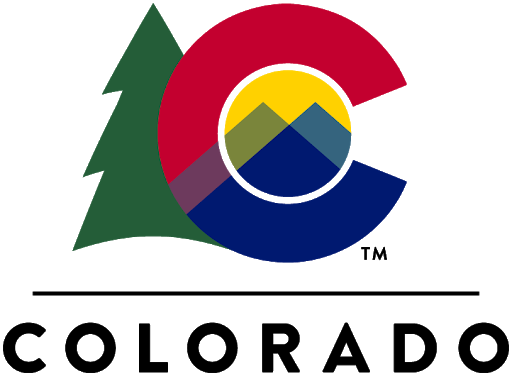 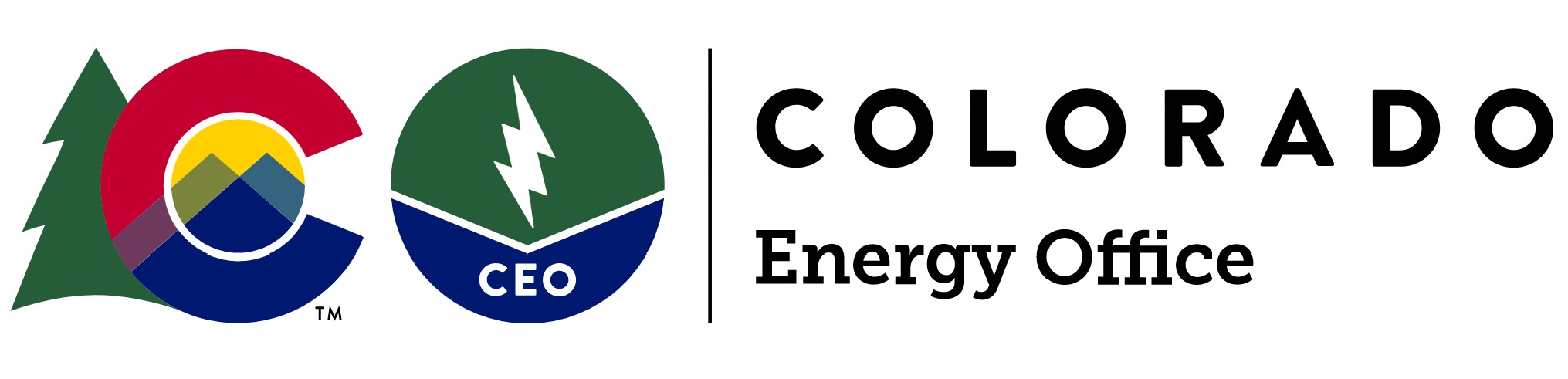 ‹#›
[Speaker Notes: Reduce and Protect Energy Bills for Recipient Households 
Deliver Efficiency First 
Focus on Disadvantaged Communities (DI) and  Low-to-Moderate Income Households (LMI) 
We want to hear from you as to how we can help get these rebates out the door and into the homes of people you are serving.]
Programs CEO will administer with IRA funding:
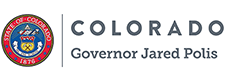 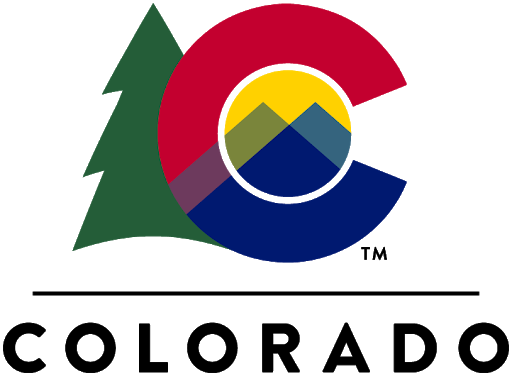 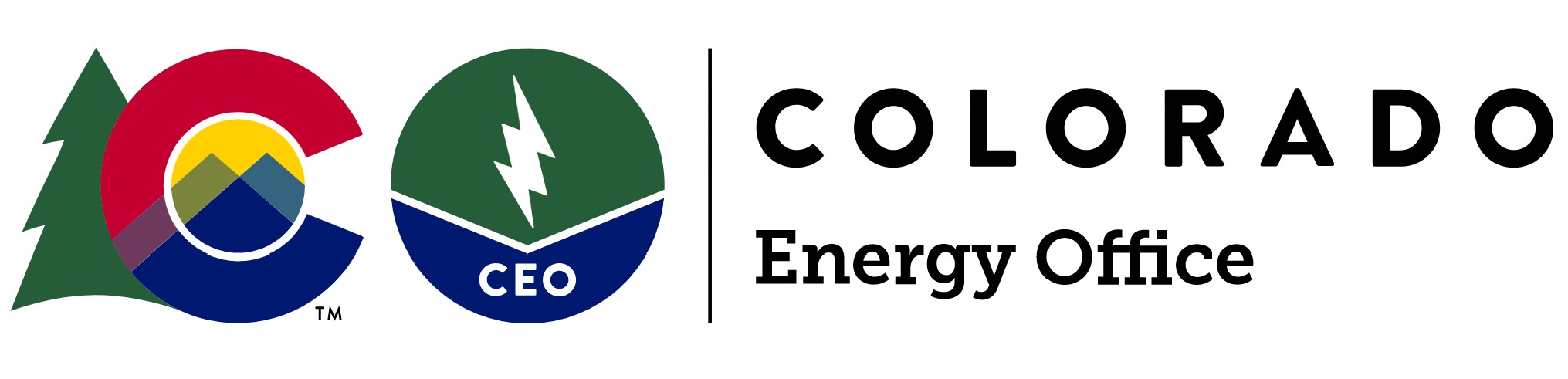 ** Home Energy Rebate Program funds are not yet available.
‹#›
HEAR: Home Electrification and Appliance Rebates 	IRA 50122
High Efficiency Electric Home Rebate Program		DOE Maximum Requirements
May include point of sale rebates
$14,000 cap per household, will be income-based 
Mechanicals & Appliances: 					*all must be Energy Star certified 
Heat pumps for space heating & cooling (up to $8000) 
Heat pump water heater (up to $1750)
Heat pump clothes dryer (up to $840)
Electric stove, cooktop, range, oven (up to $840) 

Enabling Upgrades: 
Electric load service center (up to $4000) 
Electric wiring (up to $2500) 
Insulation, Air sealing, mechanical ventilation (up to $1600)
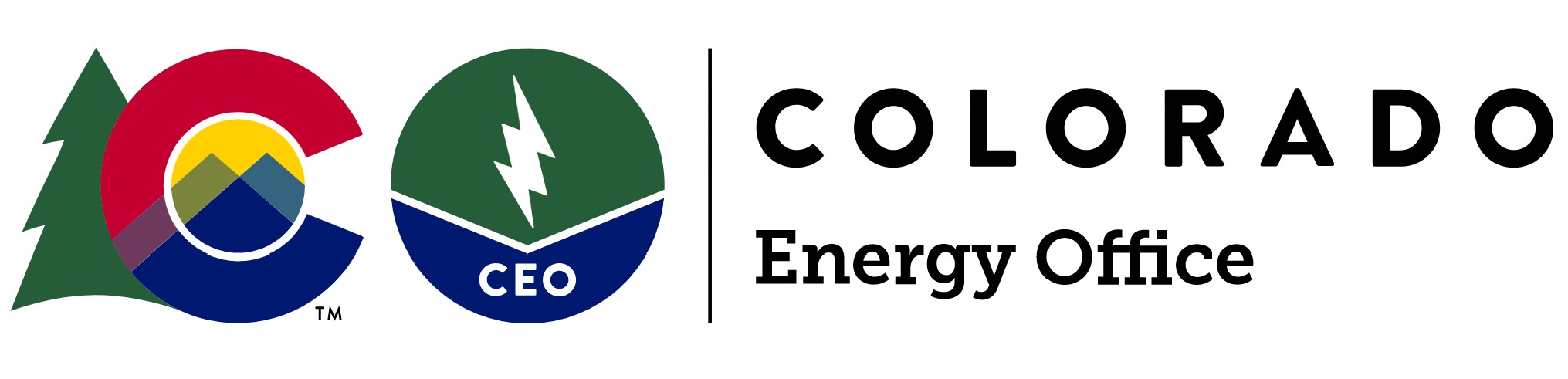 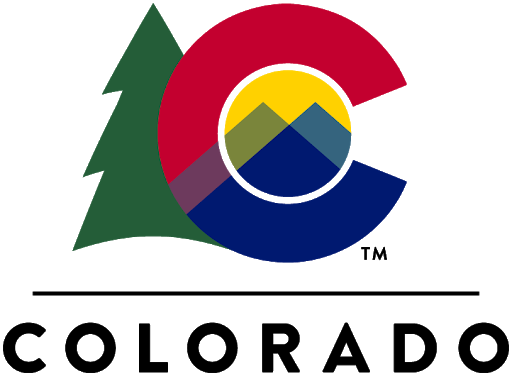 Can be used for new construction or 1st purchase of appliance
‹#›
[Speaker Notes: Qualified Electrical Projects 
Income based
50% of the cost for incomes 80 to 150% of area median income
100% of the cost for incomes < 80% of area median income

Pg 71 In Requirements 
4.2.2.2.1. Insulation
Eligible products include ENERGY STAR-certified blanket (batts and rolls) insulation, loose-fill insulation, blown-in insulation, rigid board (foam or fiber) insulation, spray foam, and foamed-in-place forms of insulation. 
Duct ventilation is also eligible for rebates. Insulation must be properly installed to qualify for a rebate. Insulation with low embodied carbon is encouraged.]
HOMES: Home Energy Performance Based Whole Home Rebates 	IRA 50121
DOE Max. Requirements
Energy efficiency retrofits with savings based on energy saved, either modeled or measured
Tiered rebates based on income AND energy savings
Likely focusing on multi-family homes/ buildings 
Energy savings may either be modeled OR measured, TBD
Modeled: rebates for homes predicted to achieve a minimum of 20% energy savings.
Measured: rebates for homes that achieve measured energy savings of at least 15%
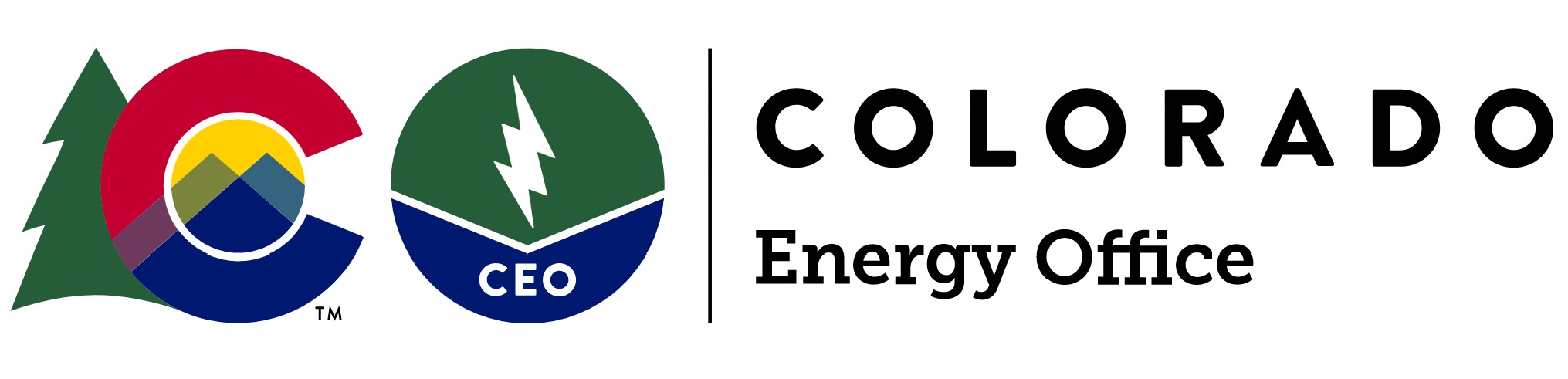 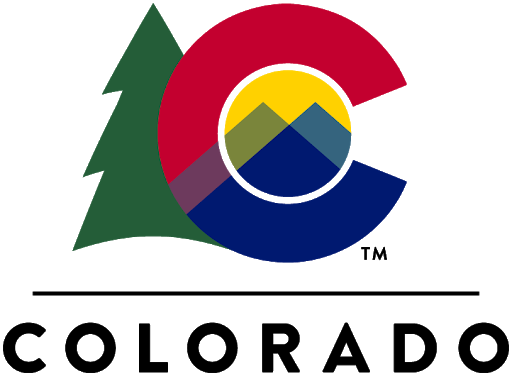 ‹#›
[Speaker Notes: Modeled Home Efficiency Rebates is a program path within Section 50121, using calibrated home energy models consistent with the BPI-2400 standard to estimate energy savings prior to the upgrades, providing rebates for homes predicted to achieve a minimum of 20% energy savings.
Measured Home Efficiency Rebates is a program path within Section 50121, using a DOE- approved open-source measurement and verification (M&V) methodology to measure home energy savings post-installation of the upgrades, providing rebates for homes or a portfolio of homes that achieve measured energy savings of at least 15%.

IRA Section 50121 provides larger rebates for single-family homes occupied by low-income households (below 80% AMI)21 and allows States to request authority to provide even larger rebates – up to 100% of project costs – to allow meaningful retrofits of low-income homes.

In addition, Section 50121 provides incentives to encourage contractors and aggregators to serve disadvantaged communities.]
Home Assessments
For Home Efficiency Rebates (HOMES) + Electric Heat Pumps 
An assessment is required for every single-family home and multifamily building 
Standard BPI/ HERS type assessments, based on ASHRAE Codes 
Quality compliance checks after installation
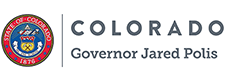 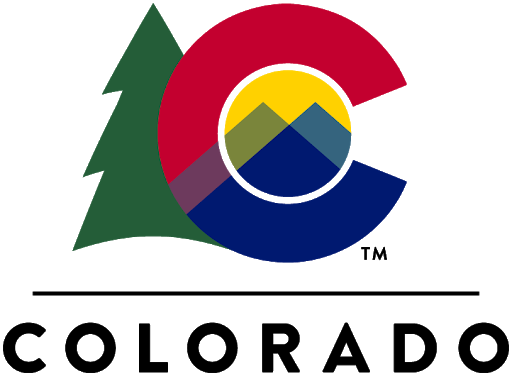 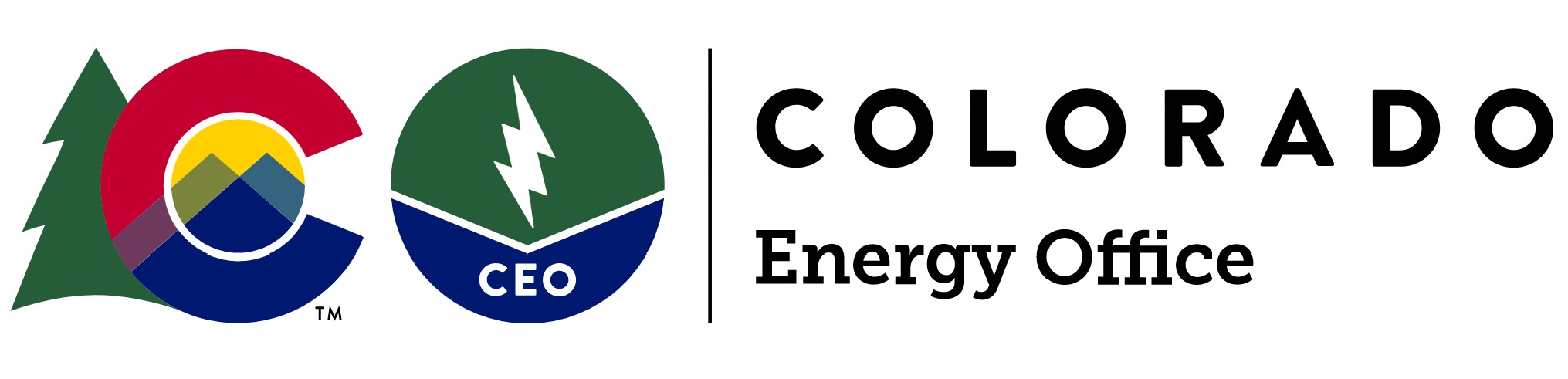 ‹#›
[Speaker Notes: Pg 32 
3.2.2. Program Requirements: Home Assessments
An assessment is required for every single-family home and multifamily building receiving Home
Efficiency Rebates
Home assessments are an important component of consumer protection to better understand
the potential risks and benefits to a household pursuing an upgrade. In addition, States must ensure that consumers are aware where certain QEPs could result in unintended consequences, including increased utility bills due to fuel switching.

A limited home assessments consists of, at a minimum:
A recommendation of a properly sized unit recommended by a qualified contractor for HVAC.
An onsite visual inspection of the existing condition of duct sealing for HVAC & envelope.
If the upgrade includes a fuel switch, an estimate of utility bill impacts and written acknowledgement by the consumer.]
Designing a Program for Consumer Experience:
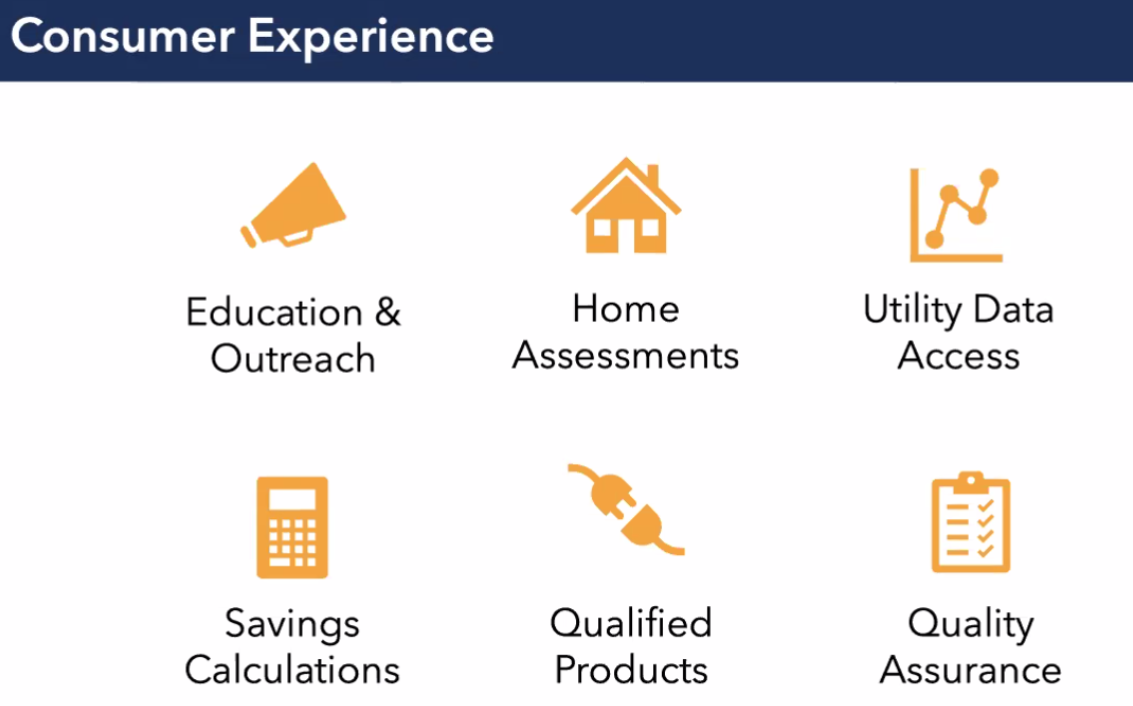 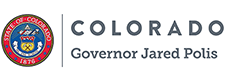 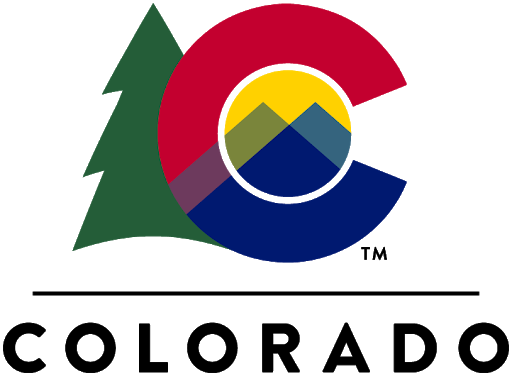 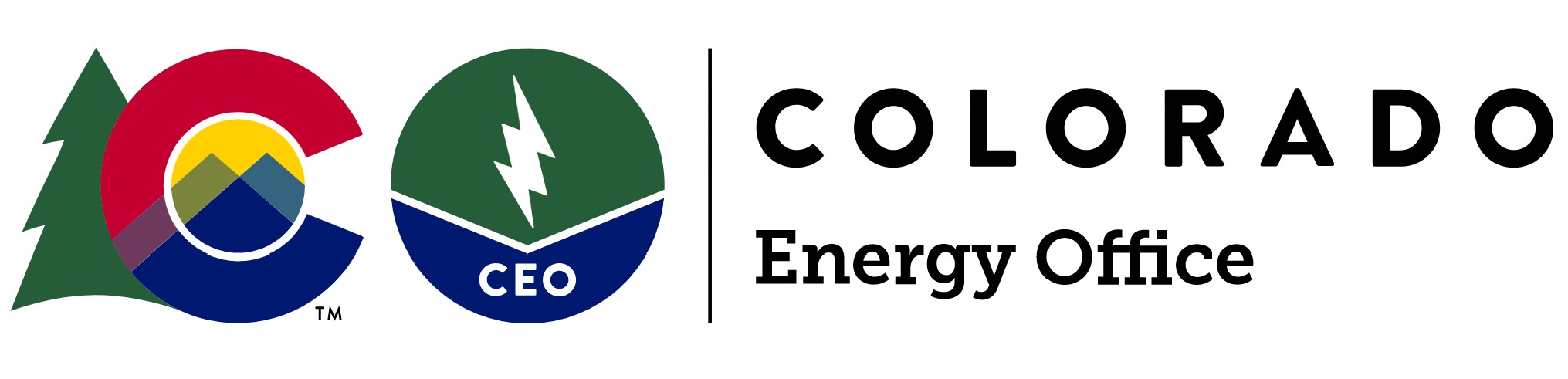 ‹#›
[Speaker Notes: Questions for you:

How are you already serving income qualified households? 
Are you working in utility areas who are already utilizing rebates? 
How can we help you connect your income qualified customers with rebates and ENERGY STAR electrical appliances?]
Incentives:
In order to encourage the deployment of rebates throughout the State, we have the opportunity to provide incentives to an eligible entity 
An eligible entity that performs the installation of the Qualified Electrical Project could receive up to $500
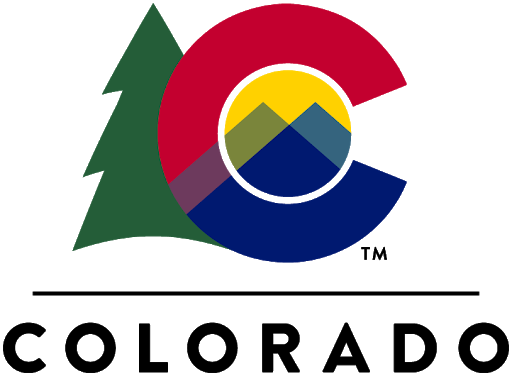 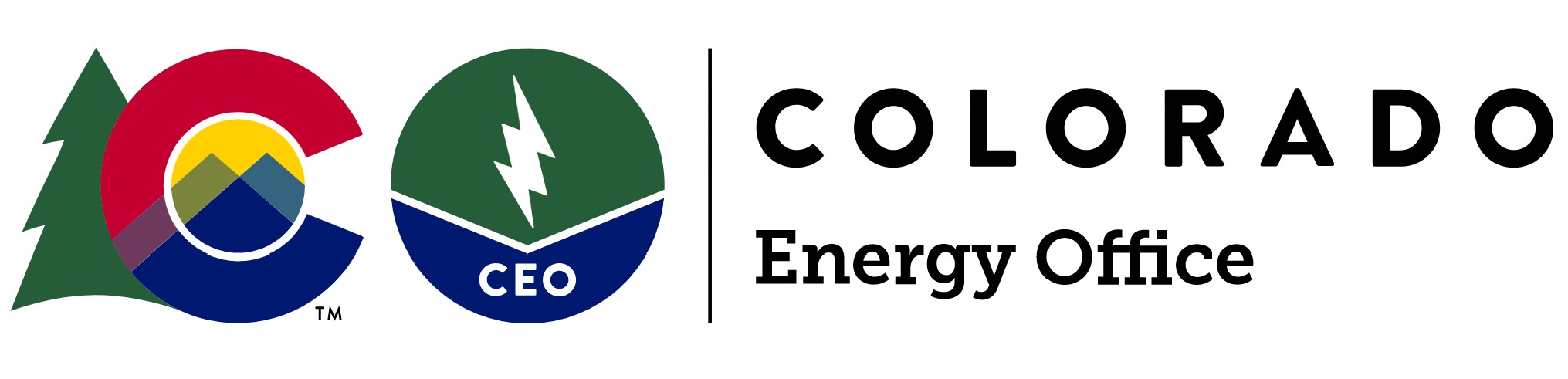 ‹#›
[Speaker Notes: Pg 72 
An eligible entity representative (governmental, philanthropic, commercial, or nonprofit) that applies for and receives a rebate on behalf of an eligible entity and performs the installation of the QEP shall
receive an incentive payment not to exceed $500 in addition to the available rebate.

States may elect to reserve these incentives for projects carried out in homes and dwelling units with households less than 80% AMI, and/or for installations of equipment not commonly installed to encourage contractors to serve low-income households and learn how to install newer technologies.]
Contractor Certifications
New Tech Requires New Training 
Support upskill initiatives existing HVAC and plumbing contractors 
Support updating training pathways 
Support recruitment of more people into heat pump and heat pump water heater fields 

Identify & Support Recognized Certifications
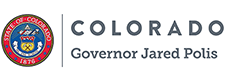 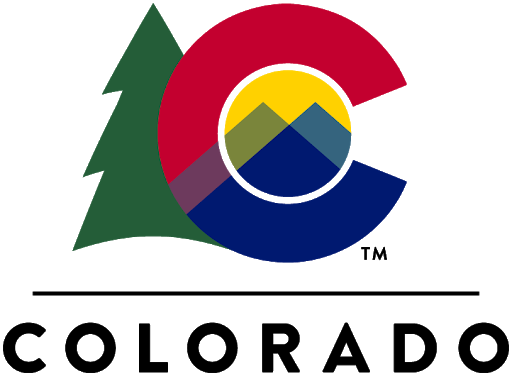 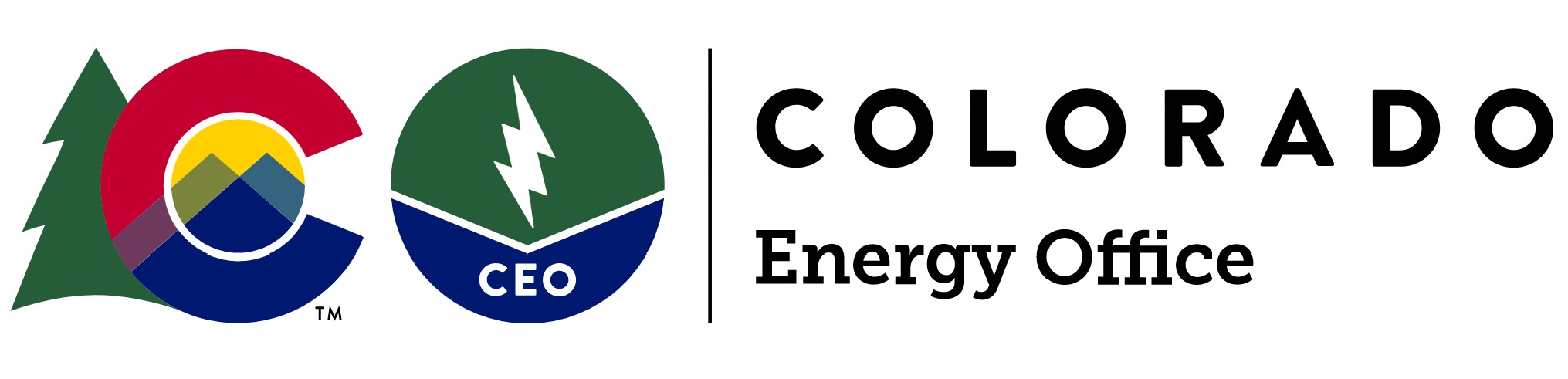 ‹#›
Stacking / Braiding Rebates
Combine a rebate with other Federal funds 
Combine a rebate with non-Federal funds (e.g. utility programs)
Stack rebate funds with tax credits
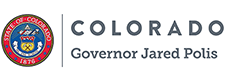 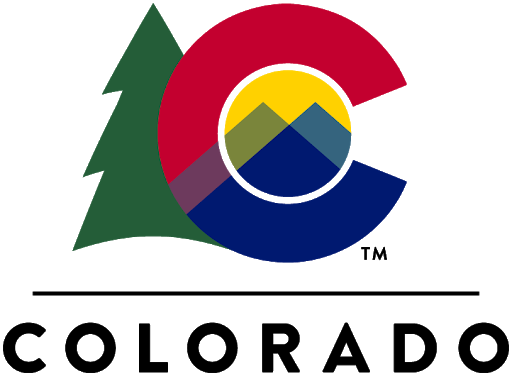 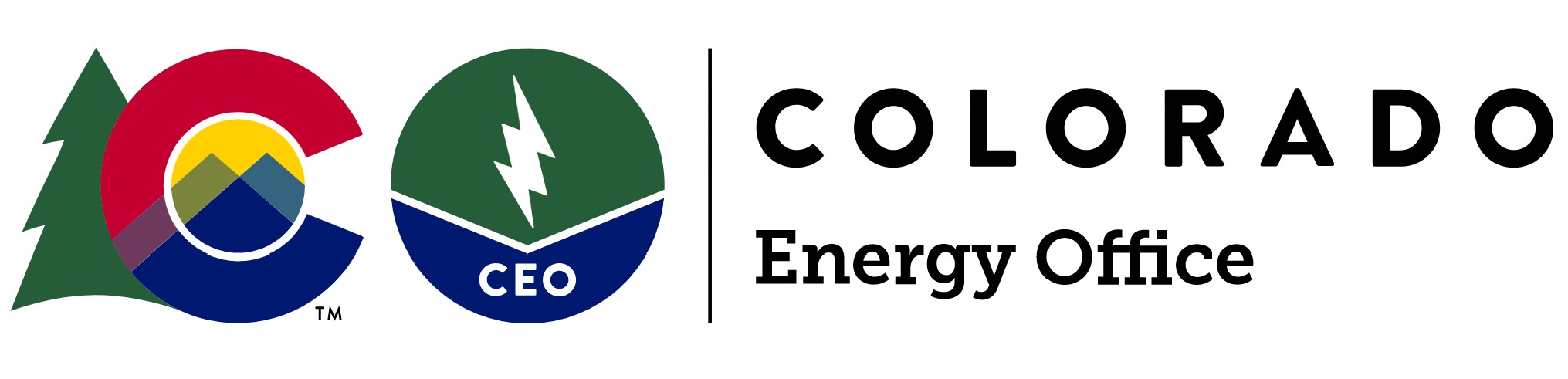 ‹#›
[Speaker Notes: We want the rebates to reach folks without great tax liability. 

Tax credits will be a great fit for households with tax liability.]
Summary
Support workforce to serve Disproportionately Impacted (DI) Communities 
Identify certifications & support certification pathways that support sector
Create/ align with a Qualified Contractor List(s) throughout the State 
Create easy to interact with rebates that support households & installers 
Support contracts to confidently share about opportunities within construction sector, personal communities and in their business
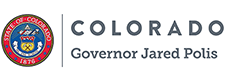 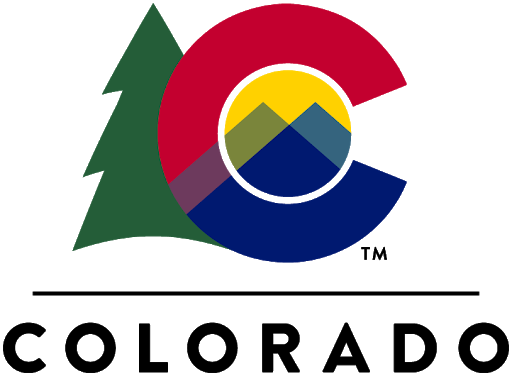 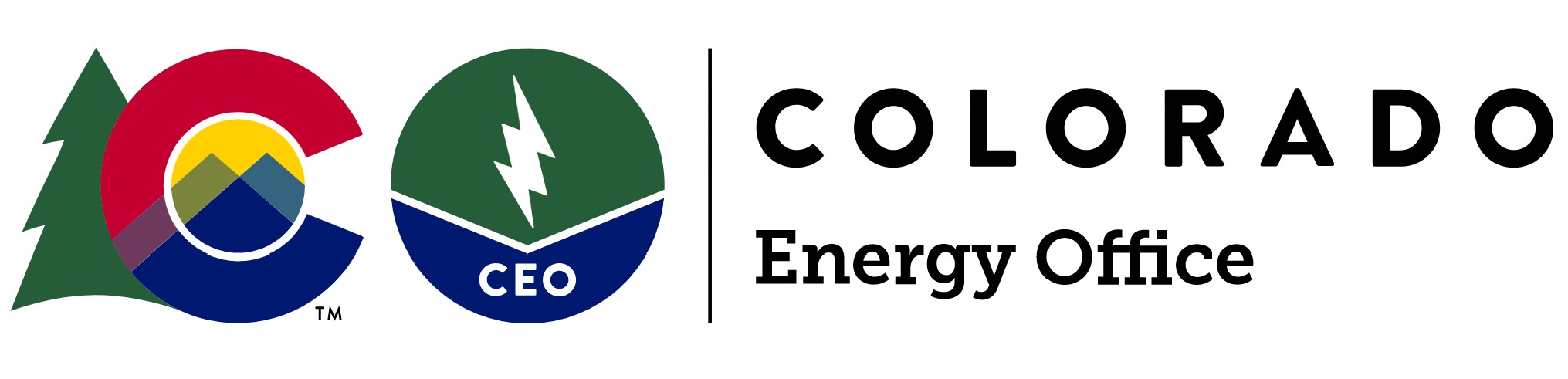 ‹#›
Next Steps
We’ll continue engaging with EEBC’s Action Groups & Core Group 
We’ll work with EEBC to send follow up to gain your feedback & questions 
Visit our website and sign up to receive updates on IRA Rebates in Colorado https://energyoffice.colorado.gov/federal-funding-incentives/inflation-reduction-act-tax-credits-incentives 
Email: ceo_buildingdecarb@state.co.us 					Thank you!
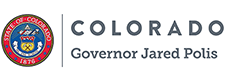 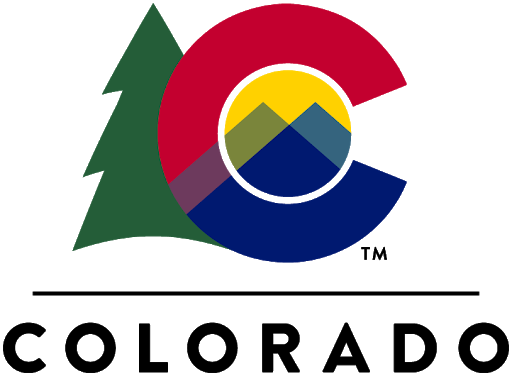 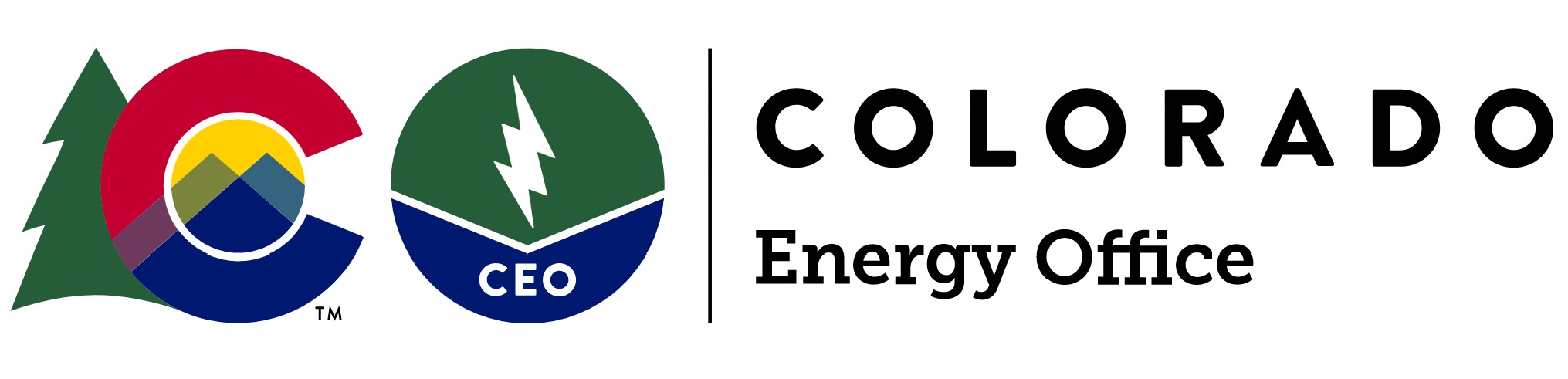 ‹#›
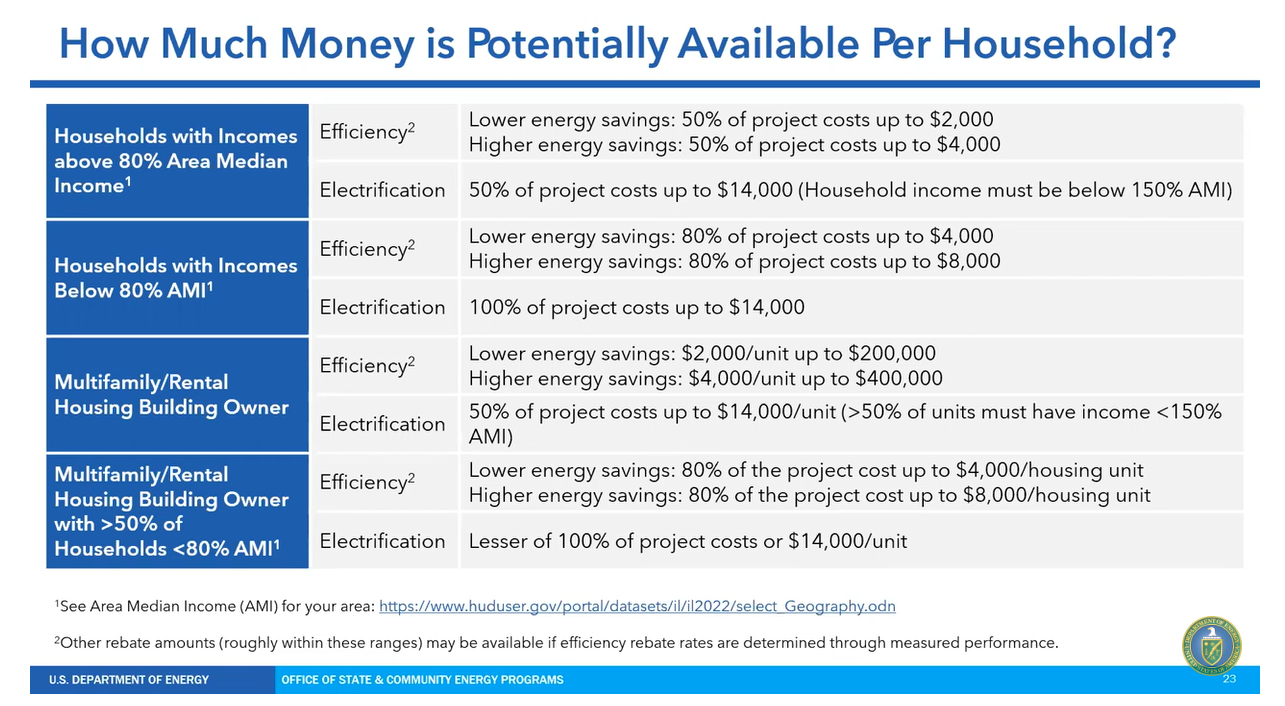 Home Energy Rebates